Космонавтика: 60 лет. Что случилось
Какие ассоциации возникают при слове «космос»?
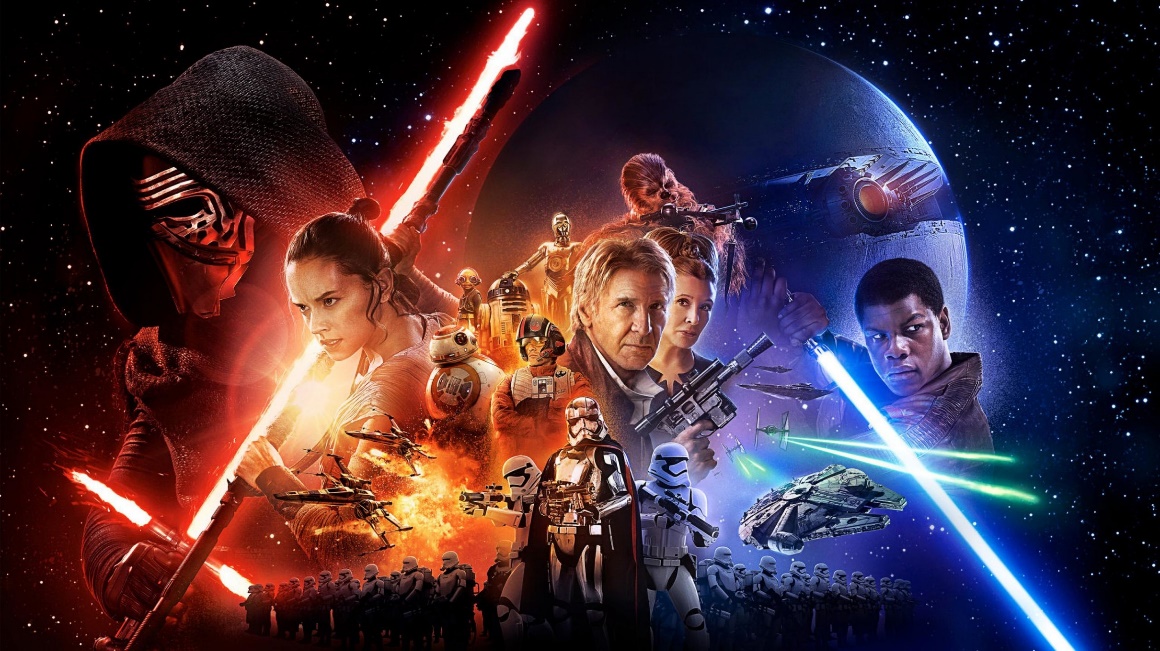 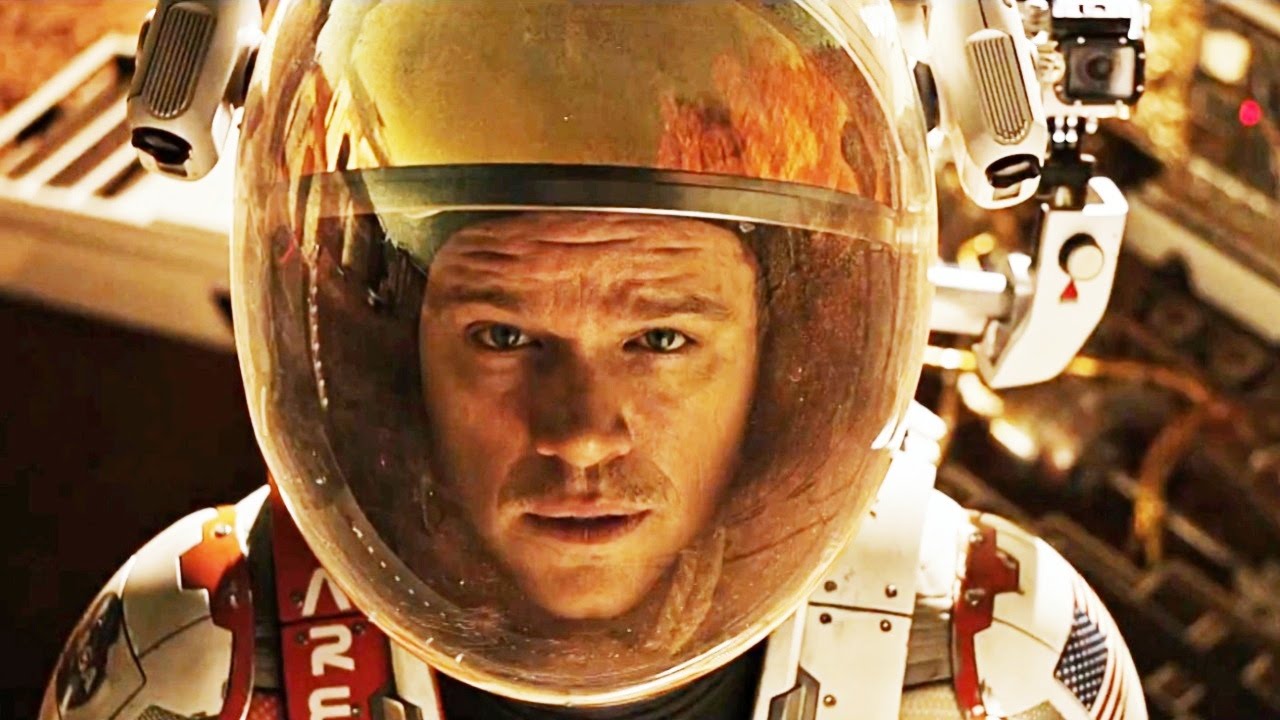 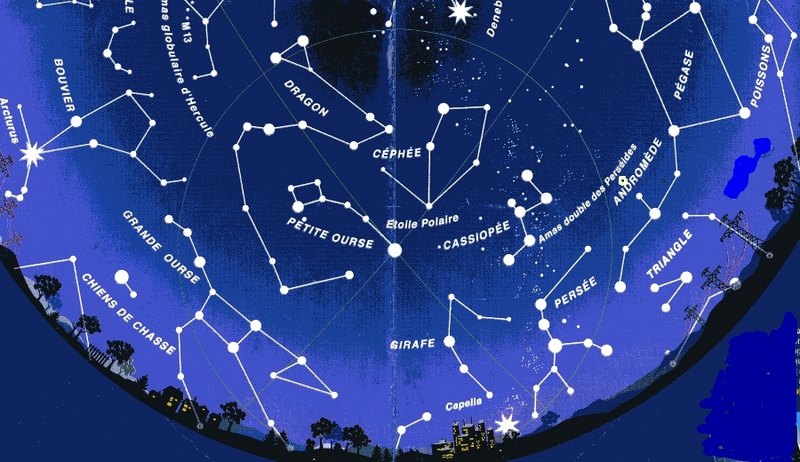 ЗАЧЕМ              НАМ                       НУЖЕН                                    КОСМОС?
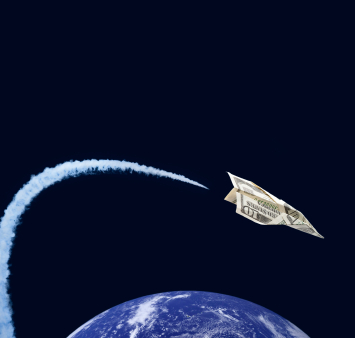 Зачем страны тратят деньги на космос?
Любознательность
Биологически обусловленный процесс - расселение
Для получения фундаментальных знаний
Для получения практической пользы
Для военной мощи
Для политической силы
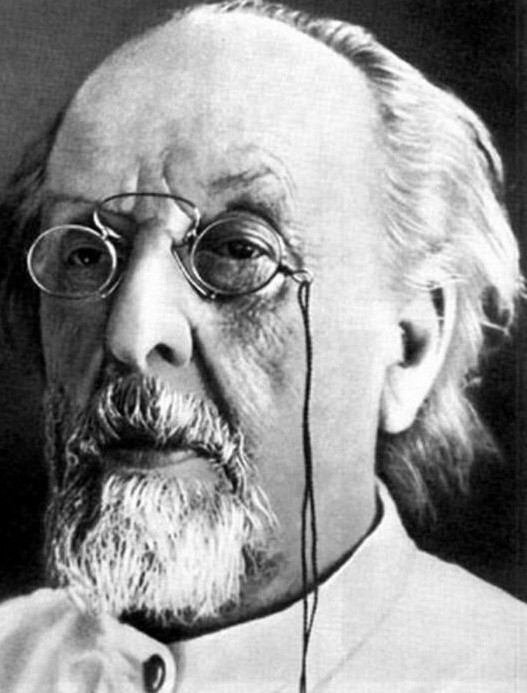 Когда и как все начиналось?
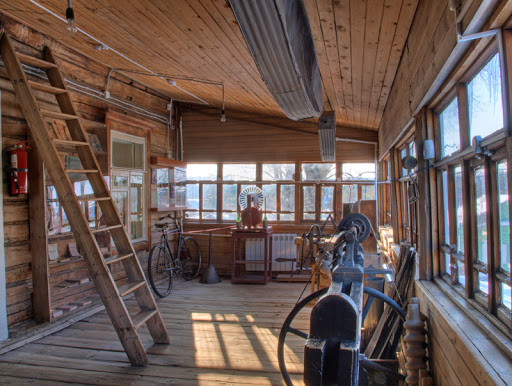 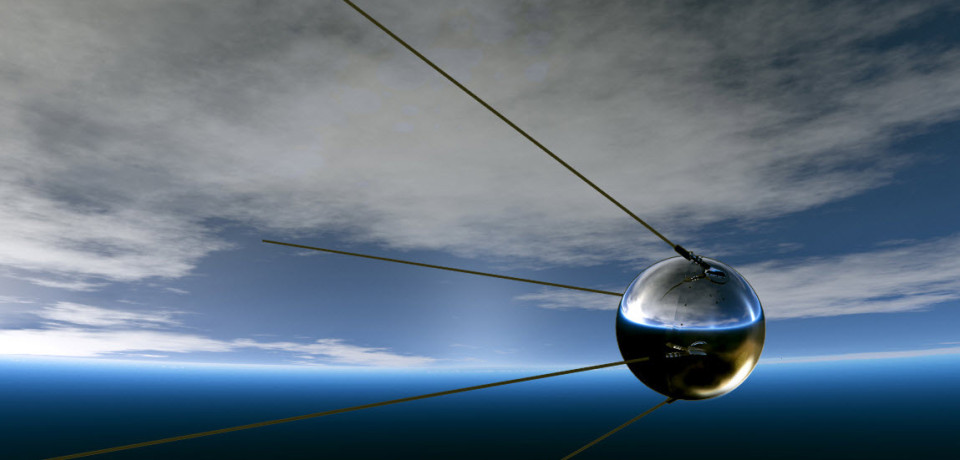 3 ноября 1957
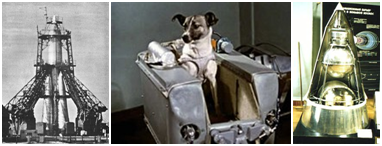 15 мая 1958
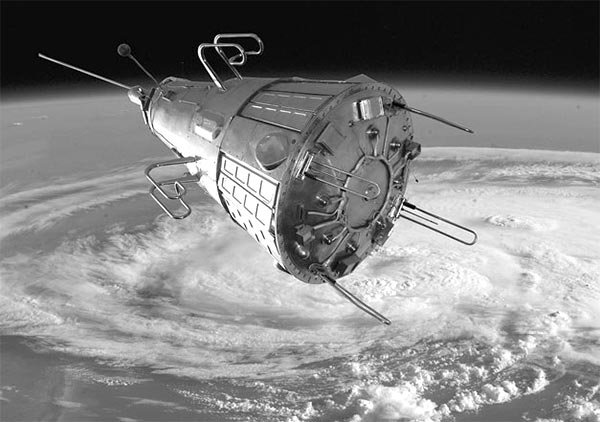 Белка и Стрелка — советские собаки-космонавты, 
совершившие космический полёт 
на корабле «Спутник-5» 19 августа 1960 года.
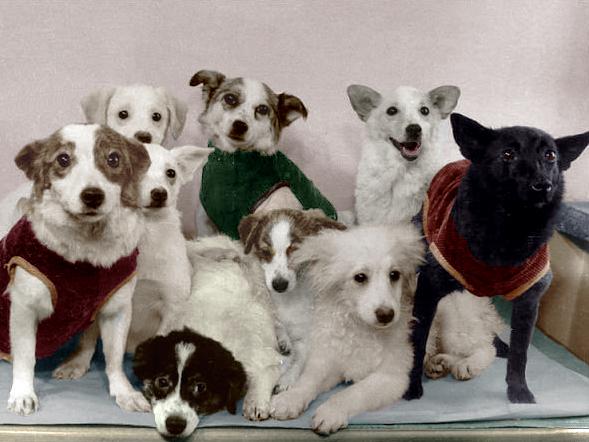 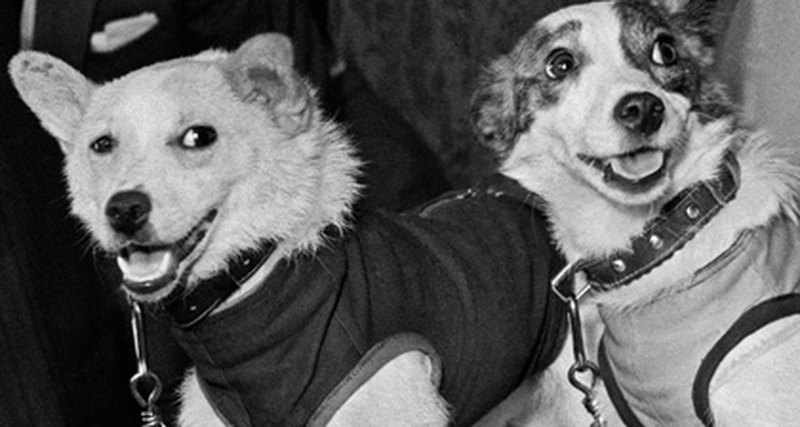 Первый отряд космонавтов (Первый отряд космонавтов СССР был сформирован в феврале — апреле 1960 года)
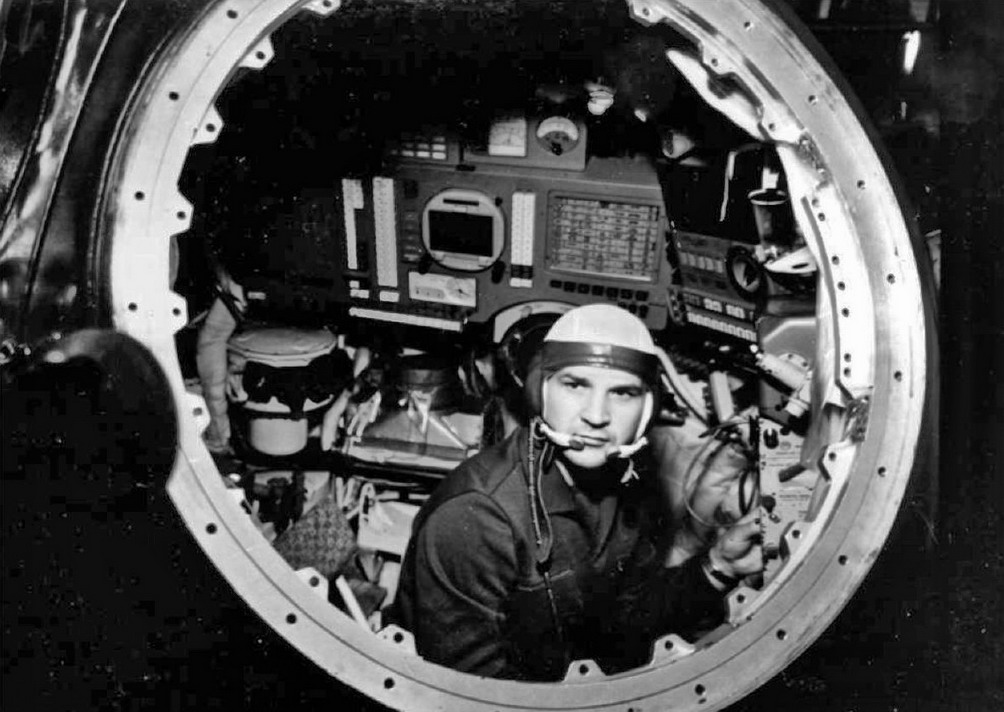 Подведем итоги. Домашнее задание
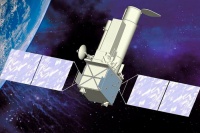 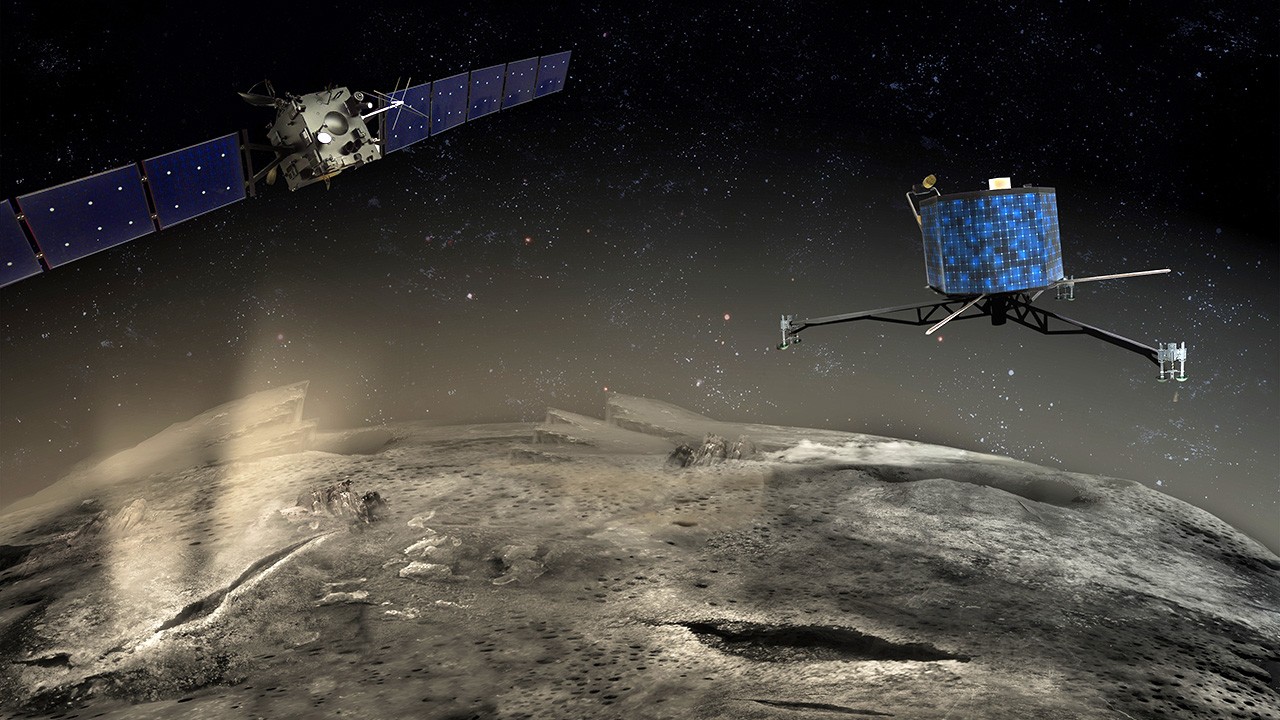 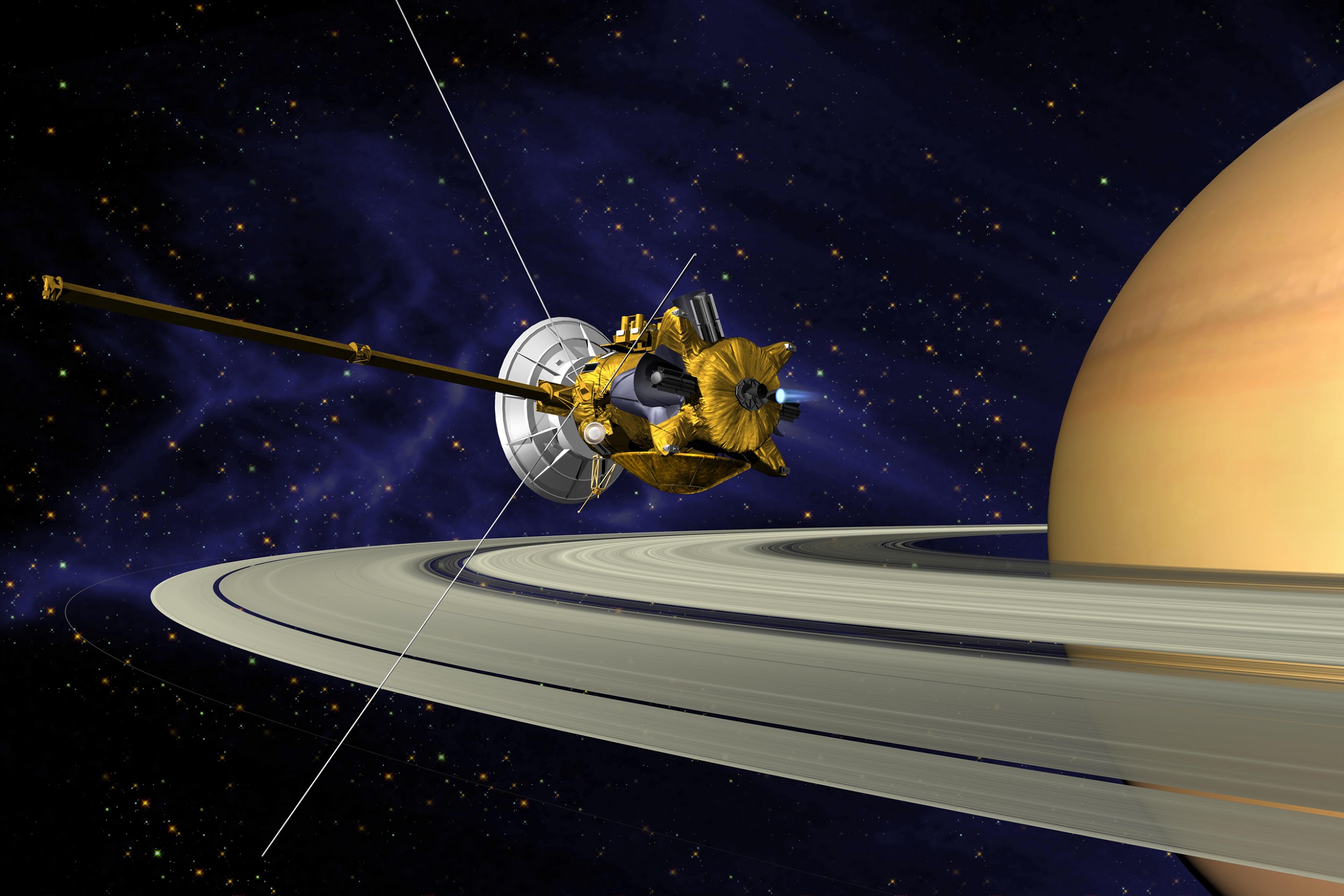 Где читать и смотреть про космос?
Роскосмос ТВ - http://www.tvroscosmos.ru/
EKA – официальный сайт (Европейское космическое агенство)
NASA – официальный сайт (Космическое агенство США)
Мирослав Шмелко (Miroslav Šmelko)- Alpha Centauri
Группа ВК – Открытый космос - https://vk.com/space_live 
Группа ВК – Космос просто - https://vk.com/cosmosprosto
РЕФЛЕКСИЯ
ВСЕМ СПАСИБО ЗА РАБОТУ!!!!!